Jakarta International
Customer Service Institute
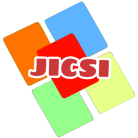 Customer Satisfaction Survey Produk Perbankan 2021 

Dipersiapkan oleh PT Premium Mitra Ekselen
Februari 2021
(021) 22545241
www.jicsi.co.id
Marketing@jicsi.co.id
0858-8338-3383
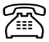 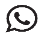 Jakarta International
Customer Service Institute
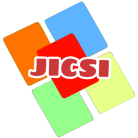 BAGIAN I: PROJECT BACKGROUND
2
(021) 22545241
www.jicsi.co.id
Marketing@jicsi.co.id
0858-8338-3383
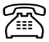 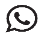 Jakarta International
Customer Service Institute
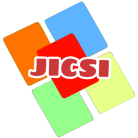 Project Research Background
Highlight client brief 
Brief appreciation -> Point out our understanding towards brief 
Deliver key hypothesis to be explored 
Perform desk research to solidify our key hypothesis 
Industry landscape 
Regulation perspective 
Tech & digital trend 
Behavioral shifts
Hypothesis on map of client positioning on industry
3
(021) 22545241
www.jicsi.co.id
Marketing@jicsi.co.id
0858-8338-3383
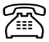 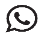 Jakarta International
Customer Service Institute
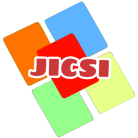 Project Research Objectives
Point out research objectives as per client brief 
Things to consider to make research objective stands out:
Classified / segmented 
Ordered 
Add potential research objectives
4
(021) 22545241
www.jicsi.co.id
Marketing@jicsi.co.id
0858-8338-3383
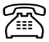 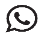 Jakarta International
Customer Service Institute
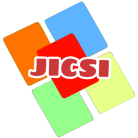 Business Goals & Initiatives to Take
Highlight relation between research objectives and business goals
Point out possible business objectives 
Fill the gap of missing link between research objectives and business goals
Perform how our research proposal is able to close these gaps
Review of previous research findings or program already implemented
5
(021) 22545241
www.jicsi.co.id
Marketing@jicsi.co.id
0858-8338-3383
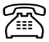 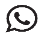 Jakarta International
Customer Service Institute
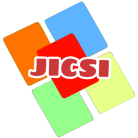 BAGIAN II: RESEARCH DESIGN
6
(021) 22545241
www.jicsi.co.id
Marketing@jicsi.co.id
0858-8338-3383
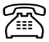 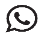 Jakarta International
Customer Service Institute
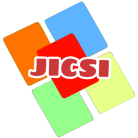 Summary of Research Methodology
Research methodology consists of:
Data collection method 
Total target sample and margin of error 
Target respondents profile (describe demographic and usage screener)
Recruitment criteria 
Important caveat (research limitations, effort to overcome, response rate)
7
(021) 22545241
www.jicsi.co.id
Marketing@jicsi.co.id
0858-8338-3383
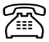 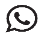 Jakarta International
Customer Service Institute
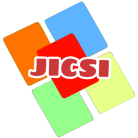 Detail Sampling Plan
Figure out sample size on order way 
Outline sample plan based on recruitment method and specific criteria (Soft quota, etc)
Rationale on sampling plan 
Figure out on potential obstacles, initiatives to mitigate potential obstacles, etc
8
(021) 22545241
www.jicsi.co.id
Marketing@jicsi.co.id
0858-8338-3383
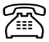 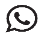 Jakarta International
Customer Service Institute
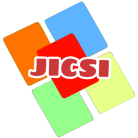 Research Framework/ Model
Establish research framework / model to be used in this research project 
Framework / model can be either based on academic journal, previous research or agencies framework 
Framework should address issues on the brief 
Making sure that framework fits with research design
9
(021) 22545241
www.jicsi.co.id
Marketing@jicsi.co.id
0858-8338-3383
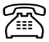 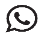 Jakarta International
Customer Service Institute
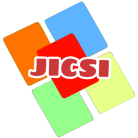 Theory Overview
Highlight relevant theory 
Theory should be no more than 5 years 
Theory can be based on academic journals or grounded theory (building new theory based on observed phenomena or researcher judgement)
Theory should be able to point out research brief
10
(021) 22545241
www.jicsi.co.id
Marketing@jicsi.co.id
0858-8338-3383
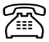 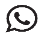 Jakarta International
Customer Service Institute
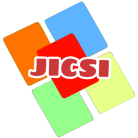 Agency’s Analytical Perspective
Outline analytical tools owned by agencies 
Deliver this analytical tools in such an systematic way 
Tools should be classified by desired research objectives -> make it general description on the table
What will we say on the analytical tools 
How this tools will work
Address practicality on business decision: inform it on very familiar way 
Outline research design requirement
11
(021) 22545241
www.jicsi.co.id
Marketing@jicsi.co.id
0858-8338-3383
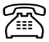 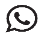 Jakarta International
Customer Service Institute
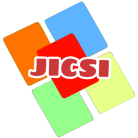 Illustrative Output
Outline visual output based on client request
Illustrative output usually covers at least all requested research objectives
Remind the purpose of this part is to give an idea of kind of deliverable to expect -> Illustrative output should be as realistic as possible 
Outline our capabilities to observe key insights on the data
12
(021) 22545241
www.jicsi.co.id
Marketing@jicsi.co.id
0858-8338-3383
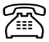 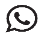 Jakarta International
Customer Service Institute
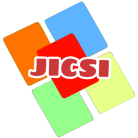 BAGIAN III: PROJECT MANAGEMENT EXECUTION
13
(021) 22545241
www.jicsi.co.id
Marketing@jicsi.co.id
0858-8338-3383
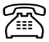 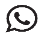 Jakarta International
Customer Service Institute
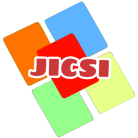 Project Implementation Phase
Describe all project implementation stages, starting from very beginning up to final session 
Describe parties will take a part during all stages
14
(021) 22545241
www.jicsi.co.id
Marketing@jicsi.co.id
0858-8338-3383
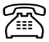 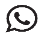 Jakarta International
Customer Service Institute
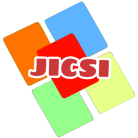 Technology Overview
Describe our technology capabilities for research projects 
Describe implications of technology requirements 
Translate technological terms in to practical use cases
15
(021) 22545241
www.jicsi.co.id
Marketing@jicsi.co.id
0858-8338-3383
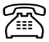 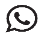 Jakarta International
Customer Service Institute
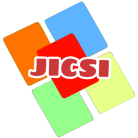 BAGIAN V: TEAM PROFILE
16
(021) 22545241
www.jicsi.co.id
Marketing@jicsi.co.id
0858-8338-3383
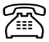 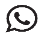 Jakarta International
Customer Service Institute
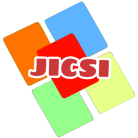 Organizational Structure and Job Desc
Establish organizational structure for the project 
Organizational structure can be delivered on chart model and shows the dynamic interaction on parties
Outline job description of every parties on the board
17
(021) 22545241
www.jicsi.co.id
Marketing@jicsi.co.id
0858-8338-3383
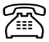 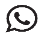 Jakarta International
Customer Service Institute
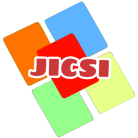 Profile of Key Persons
Reminding the purposes of this slide is to provide assurance and trustworthiness 
Information to be included: 
Short profile (max 2 sentences)
Experience on marketing research 
Previous experience 
Educational background and certificates 
Experiences on handling similar projects
18
(021) 22545241
www.jicsi.co.id
Marketing@jicsi.co.id
0858-8338-3383
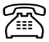 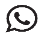 Jakarta International
Customer Service Institute
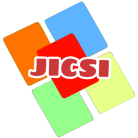 BAGIAN IV: TIMELINE AND INVESTMENT
19
(021) 22545241
www.jicsi.co.id
Marketing@jicsi.co.id
0858-8338-3383
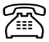 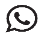 Jakarta International
Customer Service Institute
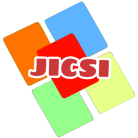 Timeline
Provide timeline as detail as possible 
Depend on cases encountered, timeline can be on Gantt Chart or General table 
Timeline should constitute consistency with project phase and outline responsibility of both parties involved 
Allocated contingency days if possible
20
(021) 22545241
www.jicsi.co.id
Marketing@jicsi.co.id
0858-8338-3383
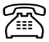 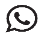 Jakarta International
Customer Service Institute
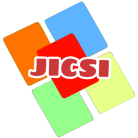 Investment
Clear on investment offerings: no missing calculated cost
Make it clear that there is no hidden costs 
Outline services covered by the offered investment 
Payment plan should be clear and agreed with both parties 
Cost breakdown: field operation cost & analyst man-days cost
Analyze client behavior to allocate cost components
Describe required costs to be paid if project terminated (relevant with project stages) 

Calculate contingency cost (for internal purposes only)
People 
Project management process 
Technology 
Make a project cashflow (for internal purposes only)
21
(021) 22545241
www.jicsi.co.id
Marketing@jicsi.co.id
0858-8338-3383
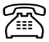 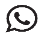 Jakarta International
Customer Service Institute
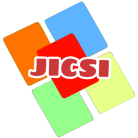 Thank You
22
(021) 22545241
www.jicsi.co.id
Marketing@jicsi.co.id
0858-8338-3383
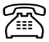 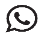